Tiết…:
THẦN TRỤ TRỜI
- Thần thoại Việt Nam-
Em đã biết những truyện thần thoại nào của Việt Nam? Hãy chia sẻ với các bạn trong lớp về những truyện thần thoại ấy?
- Truyện Nữ thần Mặt Trời và Mặt Trăng: Đây là một truyện thần thoại của Việt Nam, giải thích sự hình thành, đặc điểm của mặt trời và mặt trăng  và một số hiện tượng tự nhiên theo quan niệm dân gian.
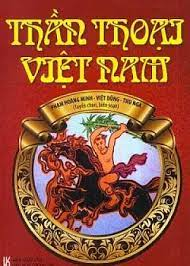 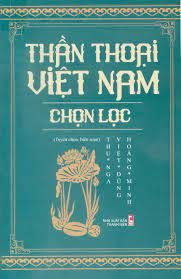 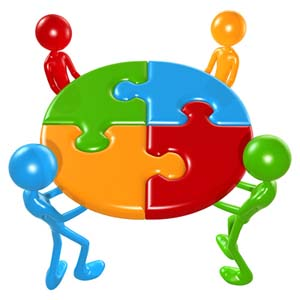 Nhóm 1: Thu thập thông tin giới thiệu về thần thoại “Thần Trụ Trời”? Nhận xét về không gian và thời gian truyện?
HOẠT ĐỘNG NHÓM
Nhóm 2: Nhân vật Thần Trụ Trời trong tác phẩm hiện lên trong tác phẩm như thế nào?
Nhóm 3: Nhận xét về ý nghĩa của câu chuyện về thần Trụ Trời.
Nhóm 4: Nêu những đặc sắc về nội dung và nghệ thuật của tác phẩm?
RUBRICS ĐÁNH GIÁ HOẠT ĐỘNG NHÓM
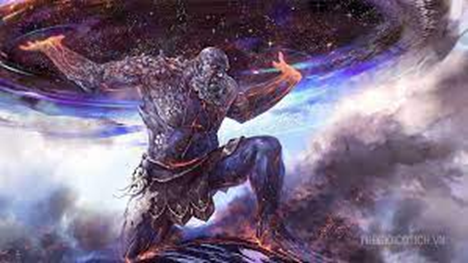 THẦN TRỤ TRỜI
I. GIỚI THIỆU TÁC PHẨM
1. Xuất xứ
- Là tác phẩm dân gian truyền miệng của người Việt cổ, được nhà khảo cứu văn hóa dân gian Nguyễn Đổng Chi sưu tầm và kể lại bằng bản văn trong “Lược khảo về thần thoại Việt Nam”.
   - Văn bản trong Sgk trích từ “Tuyển tập văn học dân gian Việt Nam”, tập 1 – Thần thoại, truyền thuyết, Nguyễn Thị Huế và Trần Thị An sưu tầm, tuyển chọn, NXB Giáo dục 1999.
2. Nội dung chính:
- “Thần Trụ Trời” là câu chuyện có ý nghĩa lí giải về sự hình thành sự phân cách giữa trời và đất. Nhờ có thần Trụ Trời, trời và đất không chỉ phân ra làm hai, mà trái đất được hình thành với bầu trời cao rộng, mặt đất có sông, biển, có núi, đồi…
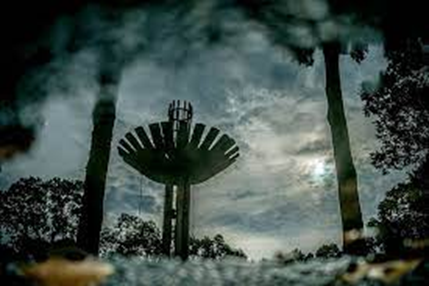 II. ĐỌC HIỂU
1. Không gian, thời gian trong truyện
-  Thời gian: 

- “Thuở ấy”: 
  + Là thời gian không cụ thể 
   + Thể hiện tính chất cổ xưa.
- Không gian: 

- Là trời và đất. Cụ thể:
  + Chưa có vũ trụ
  + Chưa có muôn vật và loài người
   + Chỉ là một “đám hỗn độn”, tối tăm, lạnh lẽo

.
2. Nhân vật Thần trụ trời
a. Nguồn gốc: 
- Không rõ tự đâu tới: tự nhiên có một ông thần, sau khi phân chia trời đất thì không biết vị thần ấy sống chết thế nào  -> thể hiện sự hồn nhiên, hiểu biết thô sơ của người xưa.
b. Ngoại hình
- Vóc dáng khổng lồ, thân thể to lớn “không biết bao nhiêu mà kể”; chân dài, có thể bước qua các đỉnh núi, từ vùng này qua vùng khác.  
=> Vị thần Trụ trời có sức vóc mạnh mẽ, kì lạ làm được những việc mà những người bình thường không thực hiện được.
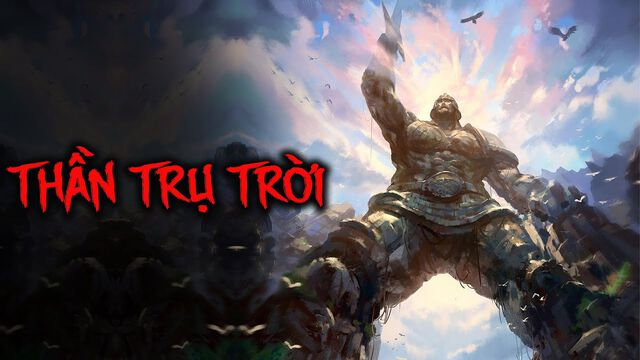 c. Quá trình tạo lập nên trời và đất của thần Trụ Trời:
- Thần ở trong đám mù mịt. Bỗng đứng dậy, dùng đầu đội trời lên, tay đào đất, đá đắp thành cột vừa cao vừa to để chống trời
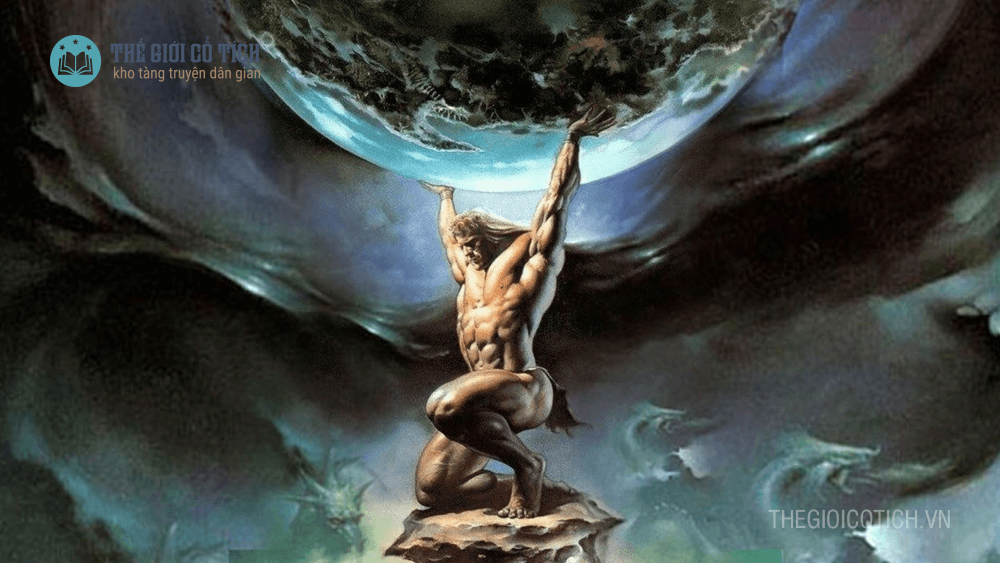 - Phá cột, lấy đất đá ném tung đi khắp nơi tạo ra hòn núi, đồi. Chỗ đào đất tạo thành sông, biển
Sau khi có cột chống trời: Trời đất phân đôi.
->Thần Trụ trời là người có năng lực phi thường, mạnh mẽ và có công chia tách trời và đất.
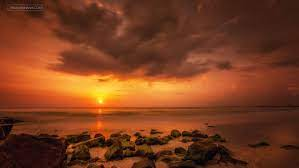 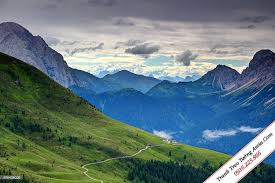 d. Kết thúc:
Truyện  được kết thúc bằng một bài vè, liệt kê tên của các vị thần: thần Đếm cát, thần Tát bể (biển), thần Kể sao, thần Đào sông, thần Trồng cây, thần Xây rú (núi) ...
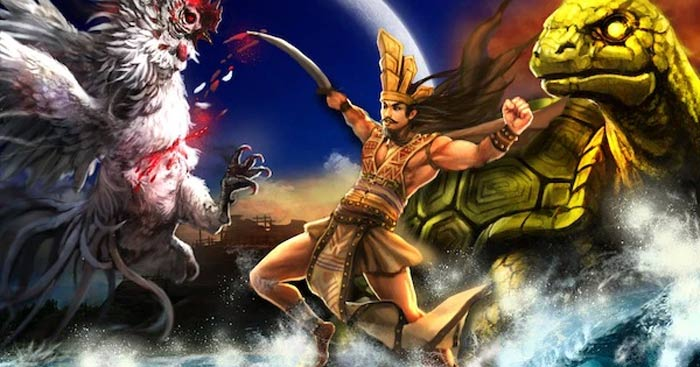 - Là cách kết thúc truyện độc đáo:
     + Kể tên các vị thần có công tiếp tục công việc đang còn dang dở của thần Trụ Trời.
     + Chốt lại bằng câu “Ông Trụ Trời” để khắc ghi công lao của thần trong việc tạo ra trời đất.
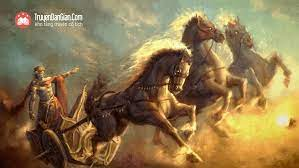 3. Ý nghĩa của câu chuyện về thần Trụ Trời
2.
1.
3.
- Ca ngợi con người với sự lao động sáng tạo vĩ đại: tạo ra thần theo khuôn mẫu của mình và cốt lõi là phản ánh quá trình con người  cổ đại khai khẩn,  tạo lập cuộc sống.
- Giải thích hiện tượng tự nhiên trời và đất, hiện tượng trên mặt đất không bằng phẳng, nơi thấp tạo ra sông hồ, biển; nơi cao thì có núi, cao nguyên hoặc hòn đảo.
- Cho thấy con người thời nguyên thuỷ hiểu, suy nghĩ về các hiện tượng tự nhiên bằng những hiểu biết thô sơ, chất phác và trí tưởng tượng phong phú.
III. TỔNG KẾT
1. Nghệ thuật
- Không gian, thời gian nhuốm màu sắc thần thoại rất huyền bí, linh thiêng

2. Nội dung
Thần Trụ trời thuộc nhóm thần thoại về nguồn gốc vũ trụ và các hiện tượng tự nhiên. Qua đó, tác phẩm phản ánh và ca ngợi quá trình chinh phục thiên nhiên của con người ở giai đoạn khởi thủy.
IV. LUYỆN TẬP
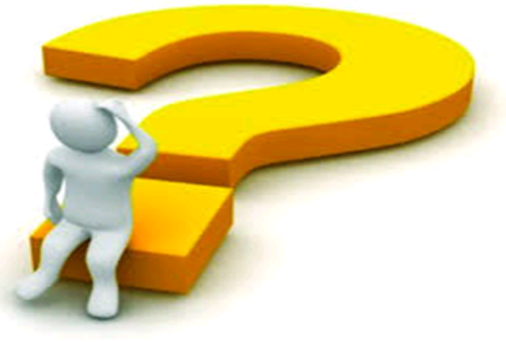 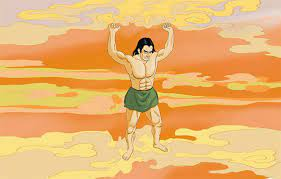 Cách hình dung và miêu tả đất, trời trong câu “đất phẳng như cái mâm vuông, trời trùm lên như cái bát úp,...” trong truyện Thần Trụ Trời gợi cho em nhớ đến truyền thuyết nào của người Việt Nam? Hãy chỉ ra điểm tương đồng giữa hai tác phẩm?
RUBRICS ĐÁNH GIÁ
ĐÁP ÁN
- Cách hình dung, miêu tả đất, trời trong trong truyện Thần Trụ trời gợi cho chúng ta nhớ đến truyền thuyết Sự tích bánh chưng, bánh dày.

    - Những điểm tương đồng giữa hai tác phẩm là:
   + Đều có tính hư cấu.
   + Đều xuất hiện các vị thần.
    + Đều nói về hình dạng của Trời và Đất: trời có hình tròn, đất có hình vuông.
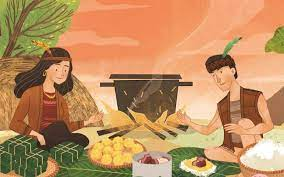 VẬN DỤNG
V.
- Đề bài:
 Bằng hiểu biết của con người hiện nay, em hãy nhận xét cách giải thích quá trình tạo lập thế giới của tác giả dân gian?
- Đáp án:
+ Đây là cách giải thích về thế giới của con người xưa cổ bằng trực quan và tưởng tượng, chưa có đầy đủ căn cứ, chưa được xác minh về độ chính xác và còn mang yếu tố hư cấu.
 + Ngày nay, cách giải thích ấy không còn phù hợp. Vì xã hội bây giờ đã hiện đại và khoa học phát triển, có đủ nguồn thông tin, cách minh chứng khoa học nên khi giải thích bất kì một hiện tượng nào cũng luôn yêu cầu, đòi hỏi độ chính xác cao, có căn cứ rõ ràng, xác thực. Như vậy, thông tin ấy mới có thể thuyết phục được mọi người.